Aspekti dečijeg vaspitanja i razvoja (područja vaspitanja)Pojmovno određenje, ciljevi i zadaci
Prof. dr Emina Kopas-Vukašinović
emina.kopas@pefja.kg.ac.rs
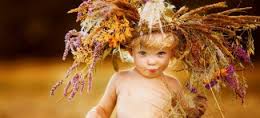 Fizičko vaspitanje i razvoj
Intelektualno vaspitanje i razvoj
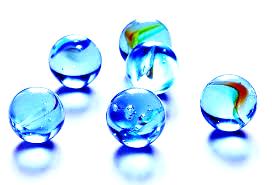 Estetsko vaspitanje i razvoj
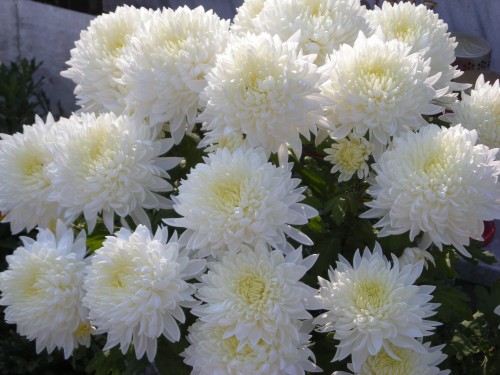 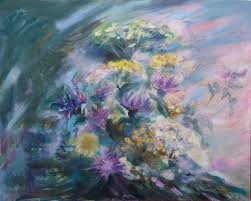 Radno vaspitanje i razvoj
Društveno-moralno vaspitanje i razvoj
Moral = pravilno regulisanje odnosa među ljudima, sa ciljem usavršavanja ličnog života, , stvaranja dobra i lične sreće, postizanje opšteg dobra.
  Moral je uslovljen:
odnosima u društvu i
stepenom ekonomskog razvoja
 Univerzalonost ili RELATIVNOST moralnih normi u društvu???
Šta je moralni razvoj?
Postepeno prihvatanje moralnih normi, propisa ponašanja.
Šta je moralna svest?(osnova za vrednovanje ponašanja pojedinca, rezultat socijalizacije, pokretačka snaga društva)
Komponente moralne svesti (razvoj i njihova usklađenost)
Kako se stiče ( i razvija) moralna svest?
Učenje uslovljavanjem (bihejviorističko shvatanje)
Učenje po modelu (psihoanalitičko shvatanje, internalizacija postupaka)
Kako teče razvoj moralnosti? (Proces razvoja)
Šta je autonomna moralnost?
Značaj socijalizacije za moralni razvoj predškolskog deteta
Vaspitači treba da znaju...
VERBALNE POUKE BEZ ŽIVOTNOG ISKUSTVA I PRAKTIČNIH PRIMERA NE UTIČU KVALITETNO NA MORALNI RAZVOJ  DECE И MLADIH.
(PRAZNO MORALISANJE)
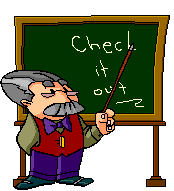 Hvala na pažnji!